Sicher unterwegs – mit dem Pedelec
Sicherheitskurzgespräche (SKG 043-2)
Stand 06/2023
Lektion 1
Was ist ein Pedelec?
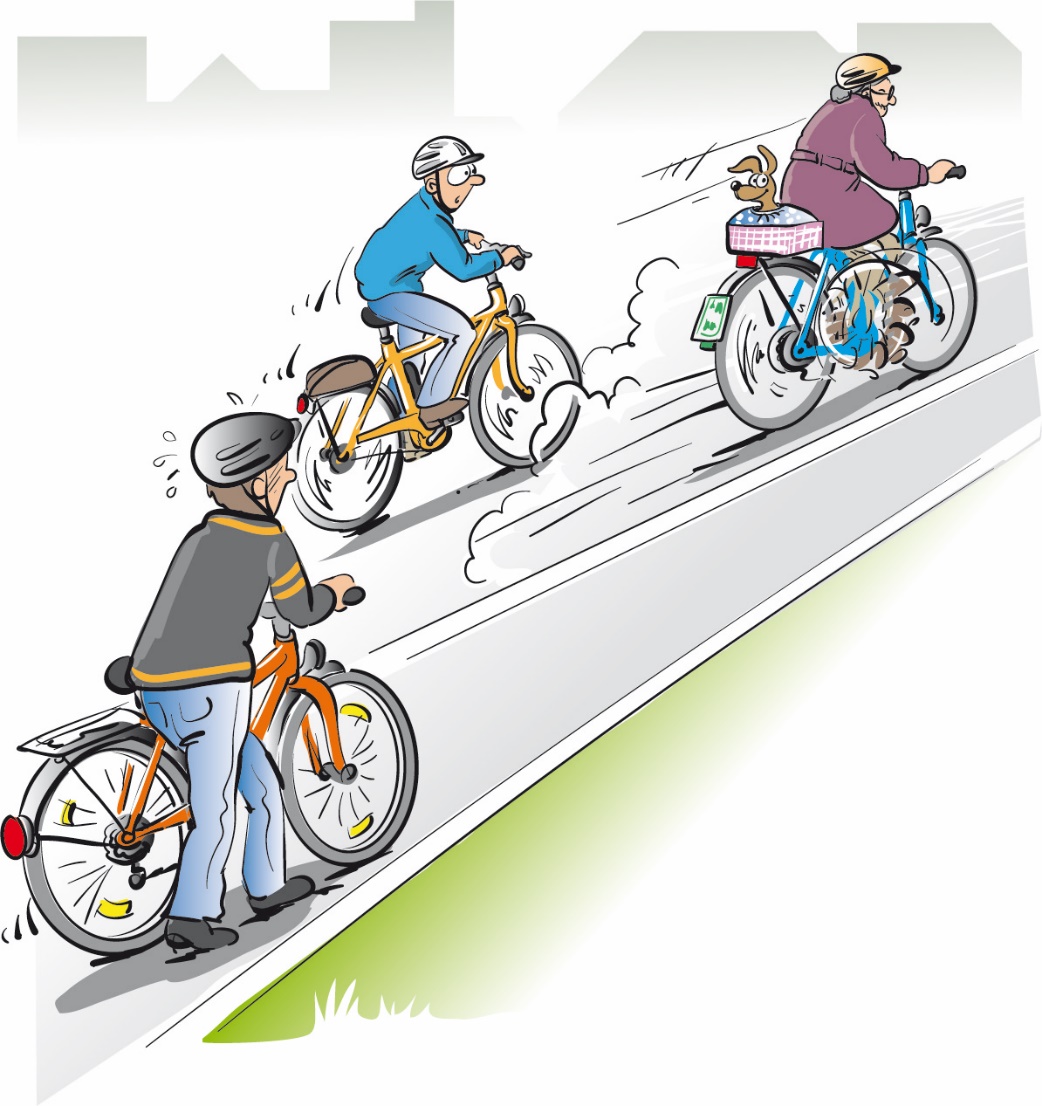 Pedelec (25): Fahrrad mit elektrischem Zusatzantrieb
E-Bike: motorisiertes Zweirad, Mofa-Prüfbescheinigung erforderlich, Helmpflicht
S-Pedelec: Fahrrad mit elektrischem Zusatzantrieb bis zu 45 km/h, Fahrerlaubnis Klasse AM, Kennzeichen erforderlich, Helmpflicht
Seite 2
Lektion 2
Sichtbarkeit und Sicherheit
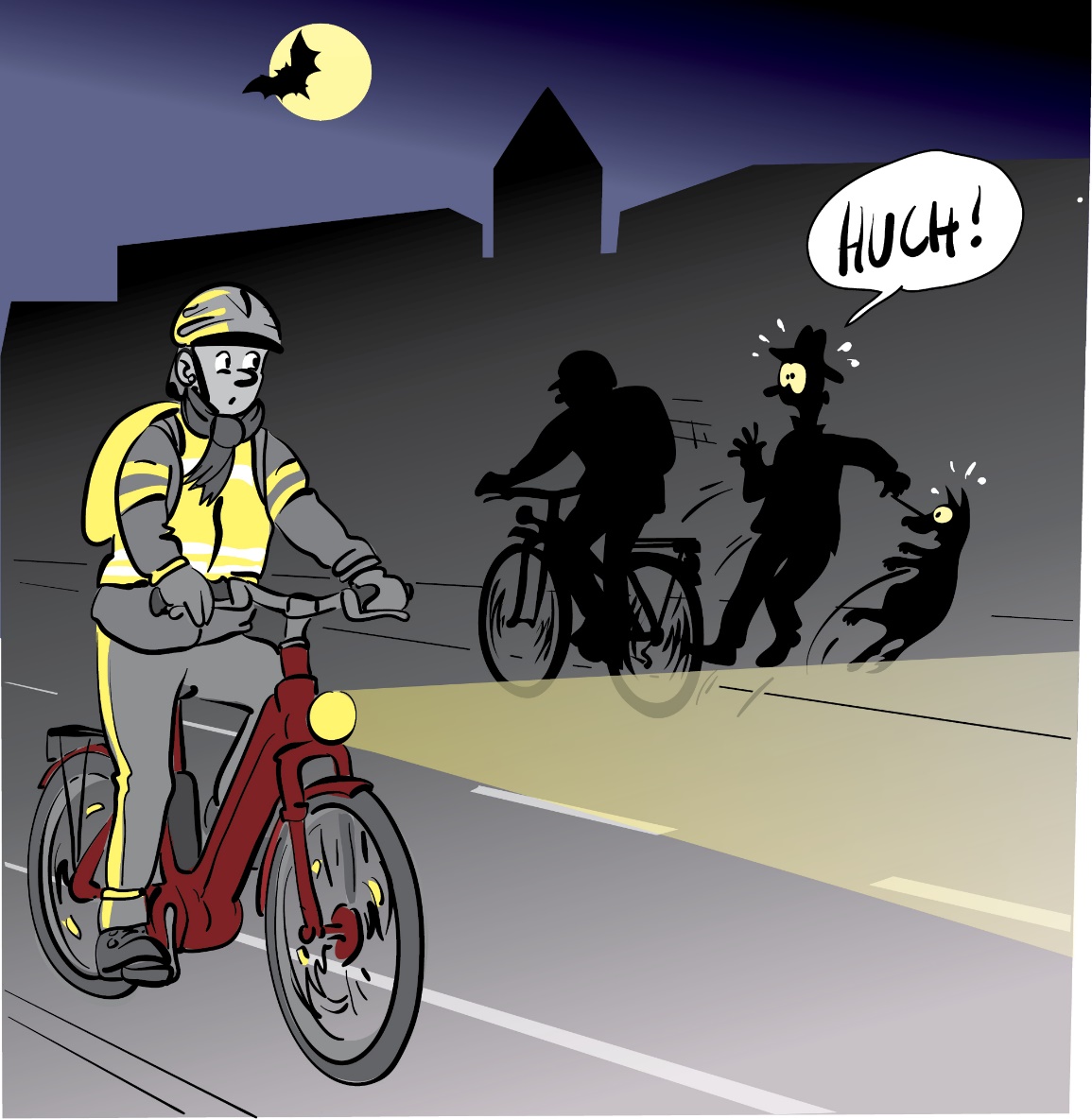 Neben den rechtlich geforderten Ausstattungs-merkmalen werden Sichtbarkeit und Sicherheit erhöht durch:
Helle, reflektierende Kleidung oder Warnweste
Hellen Fahrradhelm mit Rückleuchte
Weitere reflektierende Elemente (z. B. Rucksacküberzug)
Das Üben des Fahrens mit Tretunterstützung
Seite 3
Lektion 3
Pflege und Wartung
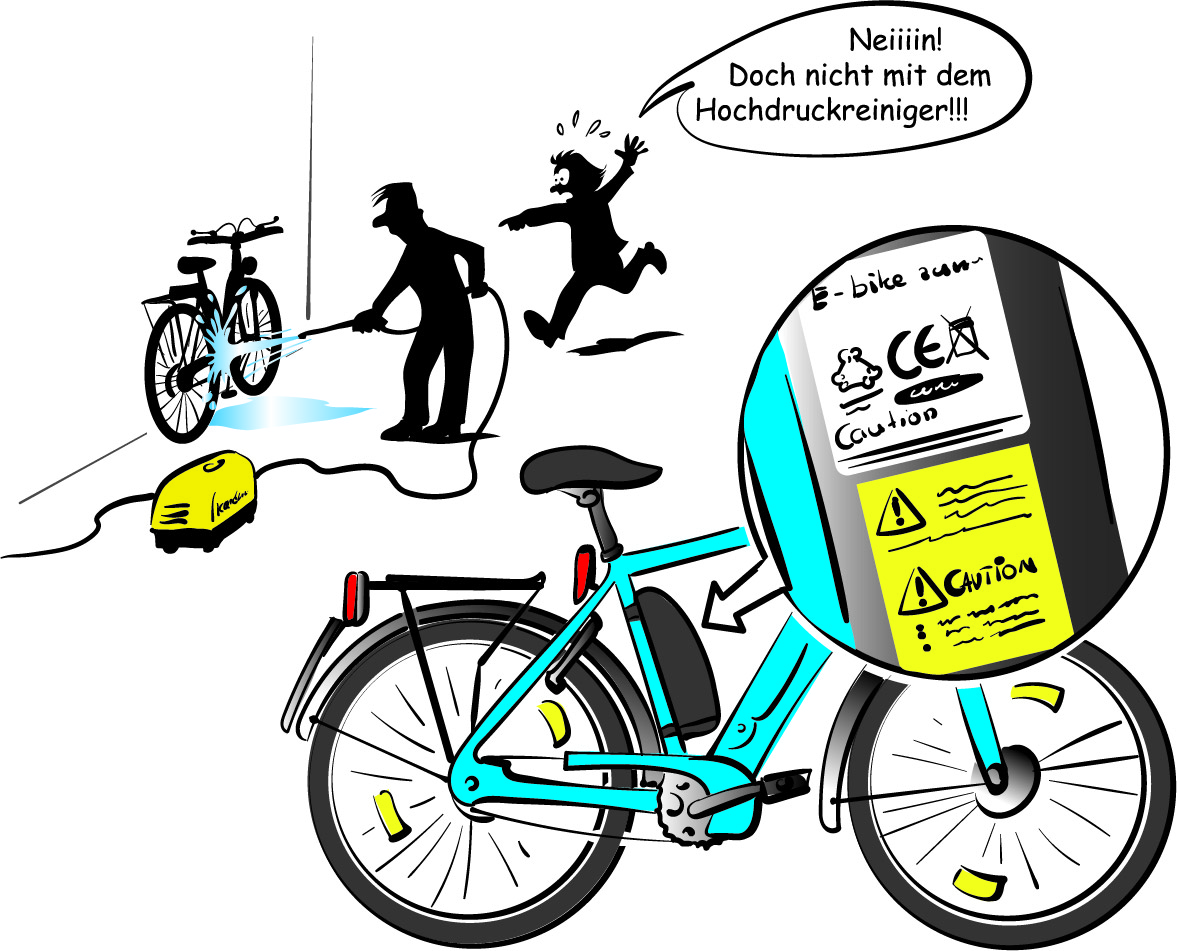 Akku möglichst selten komplett entladen
Akku nach Möglichkeit nach jeder Fahrt aufladen
Bei seltener Nutzung Akku entnehmen sowie kühl und trocken lagern
Nach einem Sturz Akku prüfen und auf Schäden untersuchen
Jährliche Wartung des Pedelecs in einer Fachwerkstatt empfohlen
Seite 4
Lektion 4
Wo muss und wo darf gefahren werden?
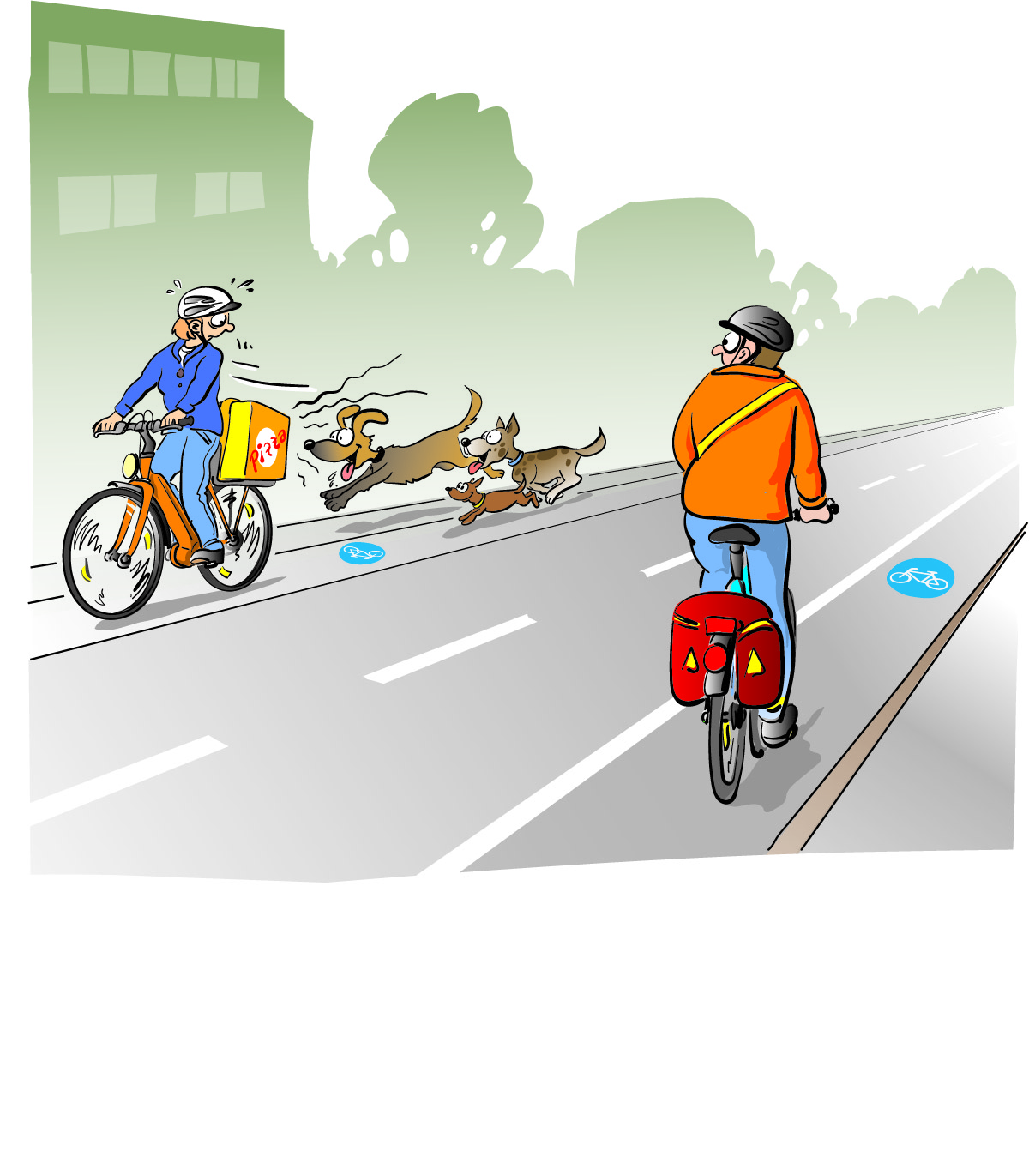 Wo muss gefahren werden:
Auf gekennzeichneten Radwegen (benutzungspflichtig)


Radfahrstreifen
Schutzstreifen
Wo darf gefahren werden:
Auf der Fahrbahn (wenn kein benutzungs-pflichtiger Radweg vorhanden ist)
In Einbahnstraßen entgegen der Fahrt-richtung, wenn Zusatzzeichen vorhanden sind
Auf anderen baulich geeigneten Wege-führungen (nicht benutzungspflichtig)
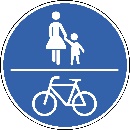 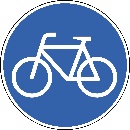 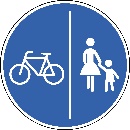 Seite 5
Lektion 5
Sicheres Verhalten im Straßenverkehr
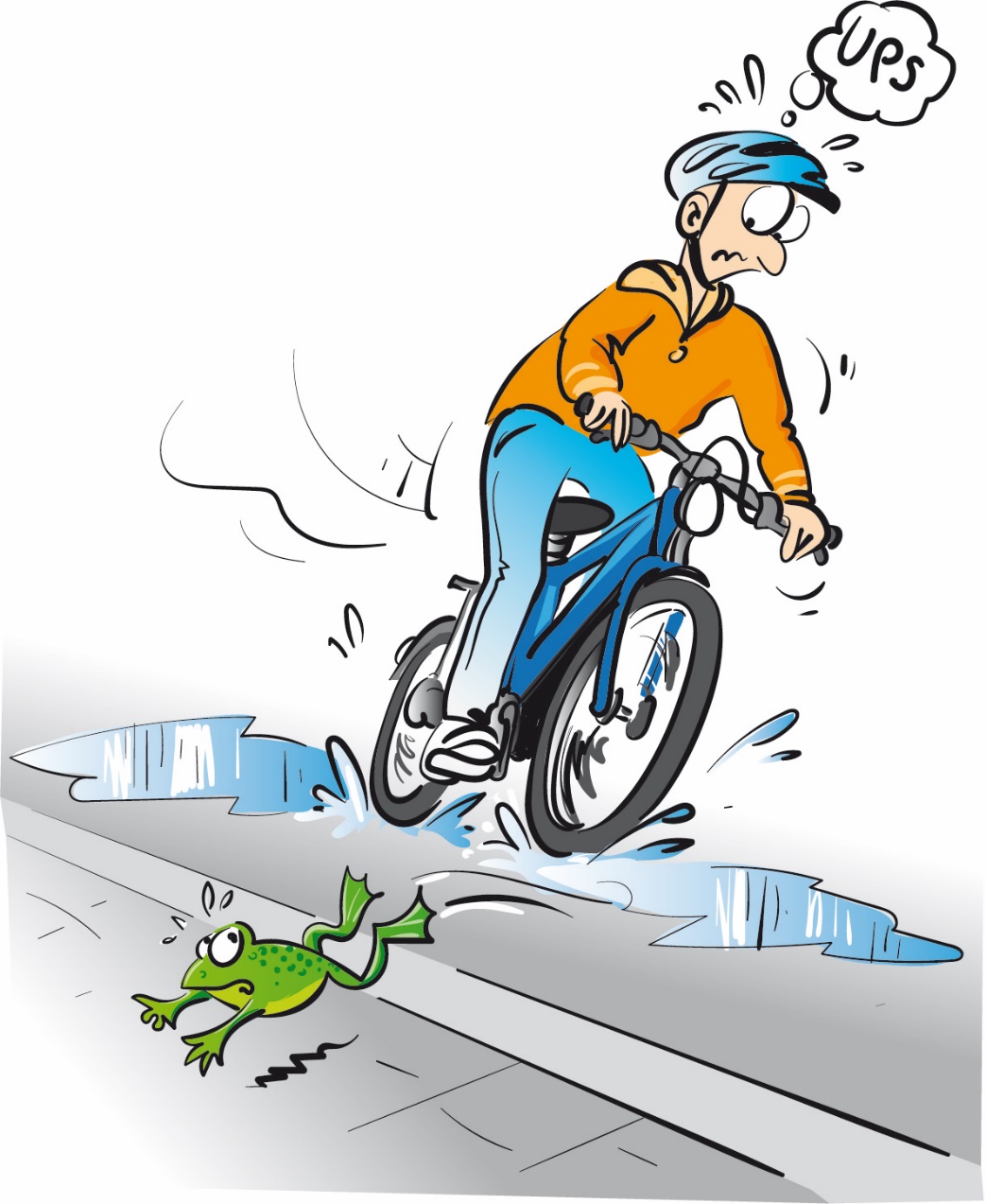 Vorausschauend fahren
Längeren Bremsweg beachten
Angepasste Geschwindigkeit
Bei nassem Fahrbahnbelag sanft anfahren
Richtungswechsel durch Handzeichen rechtzeitig anzeigen
Seite 6
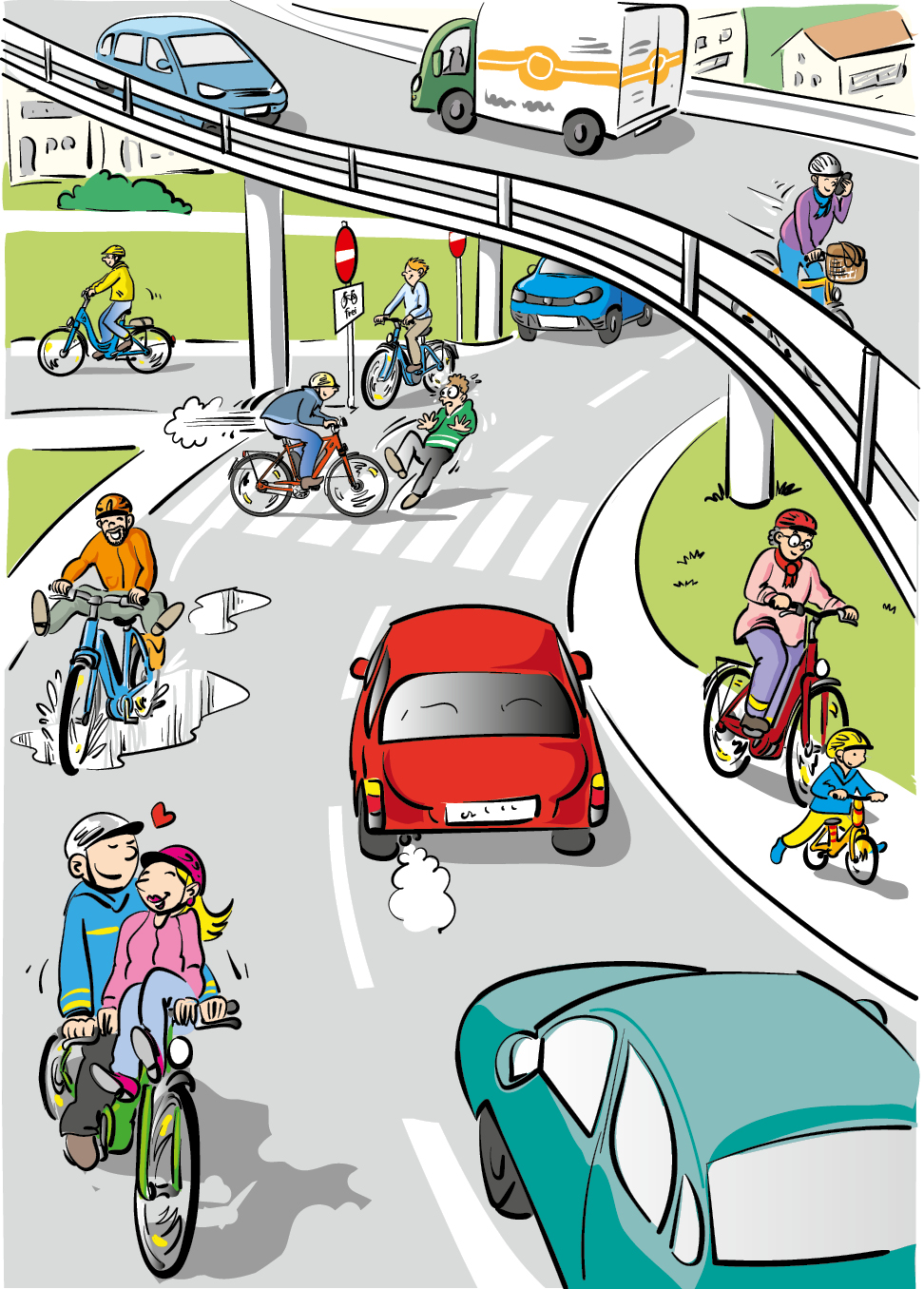 Finde die fünf Fehler
Seite 7
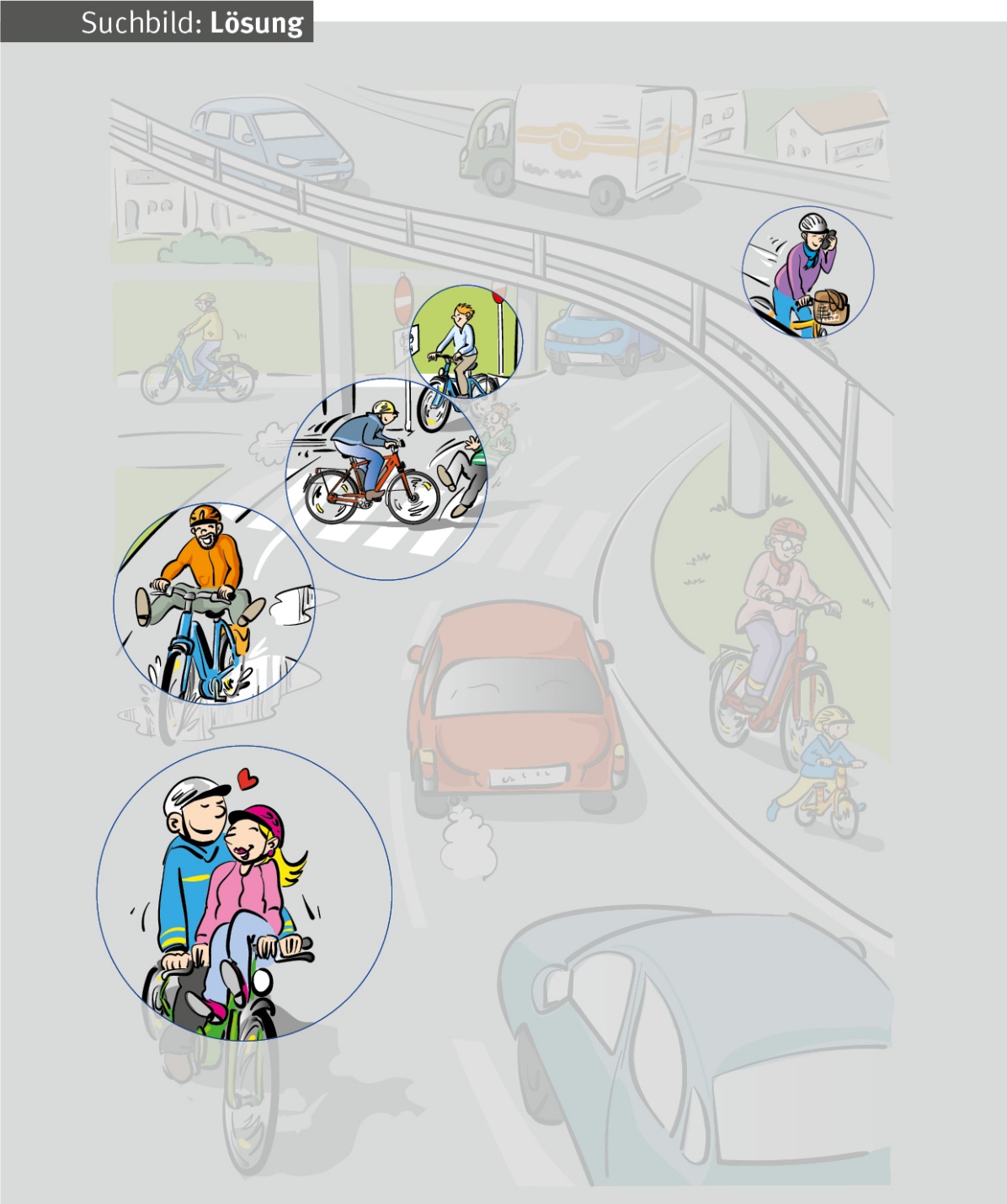 Fehlerübersicht
Seite 8
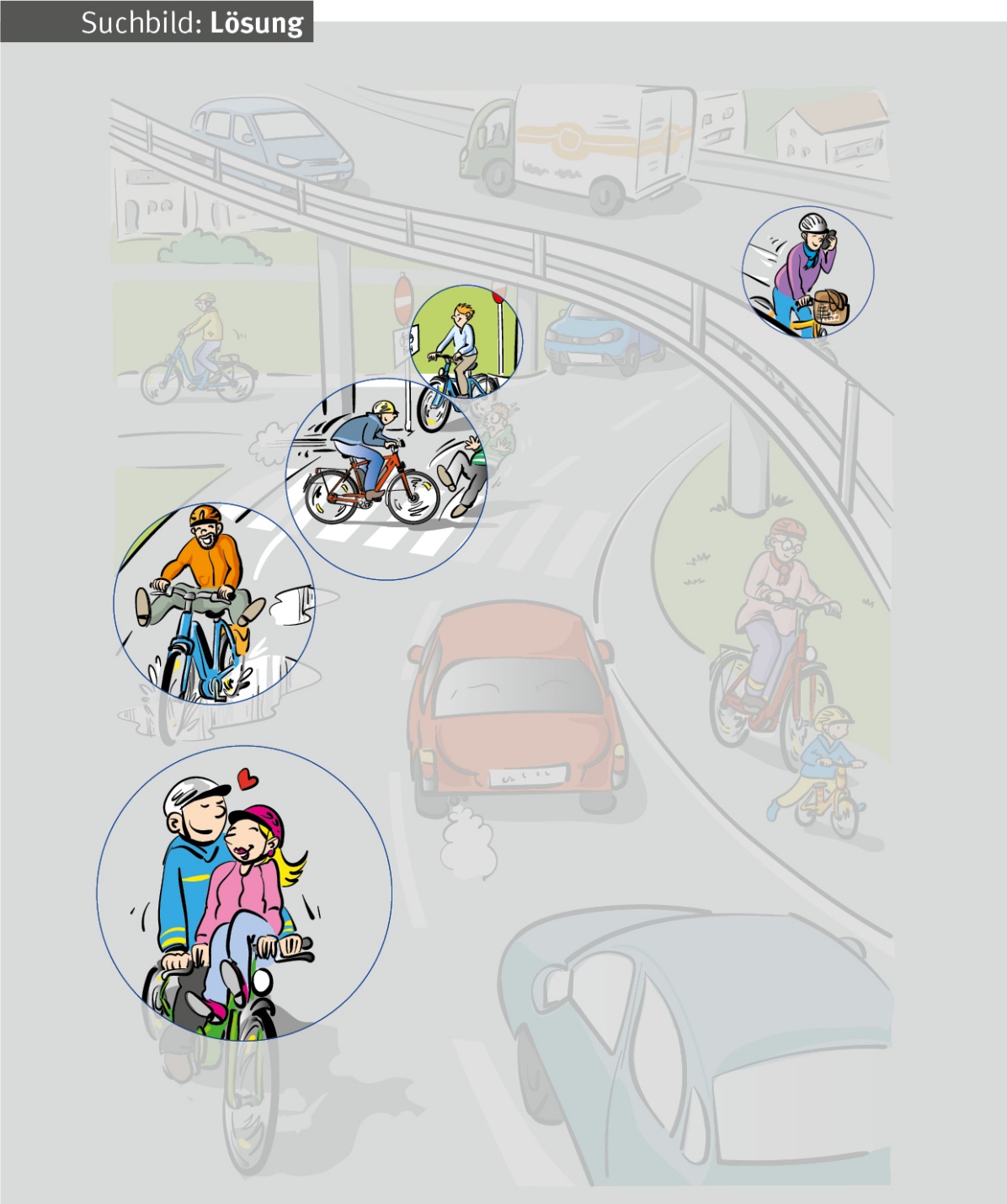 Fehler 1
Beim Fahren mit dem Pedelec/
Fahrrad ist Telefonieren nur mit Freisprecheinrichtung zulässig.
Seite 9
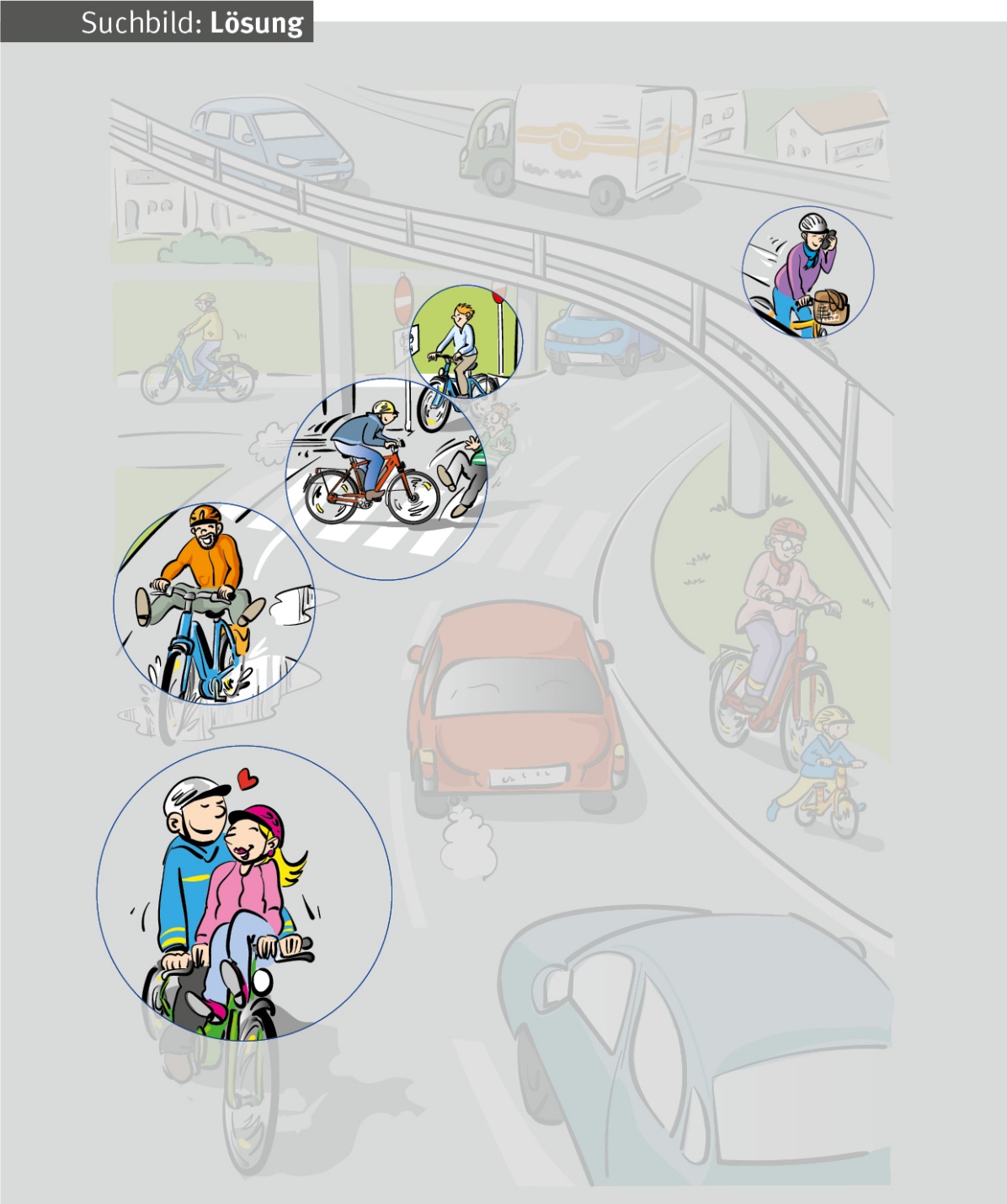 Fehler 2
Beim Fahren mit dem S-Pedelec besteht Helmpflicht.
Seite 10
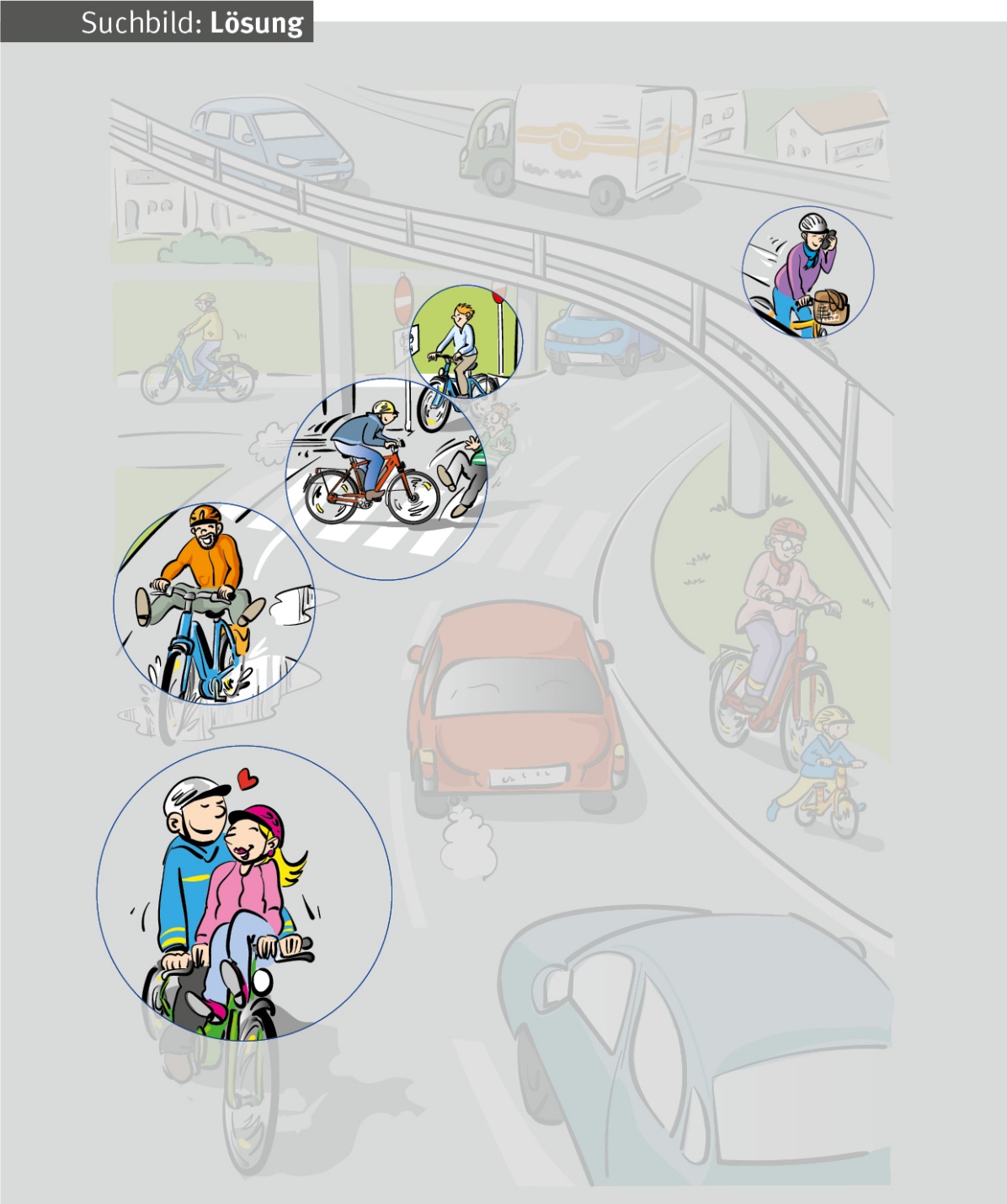 Fehler 3
Das Pedelec/Fahrrad beim Überqueren eines Zebrastreifens schieben.
Seite 11
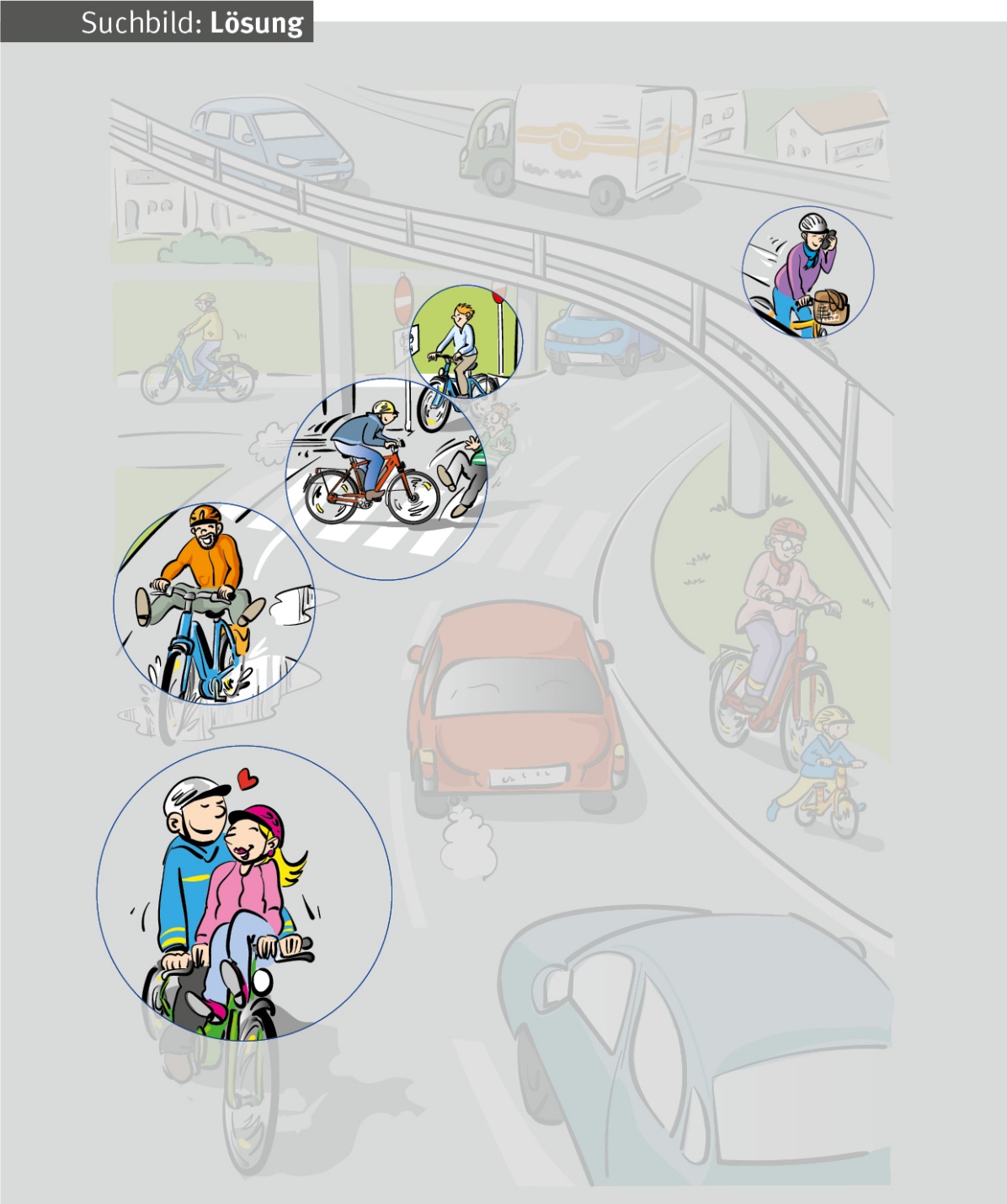 Fehler 4
Nur verkehrssichere Pedelecs/
Fahrräder mit kompletter Beleuchtung nutzen.
Seite 12
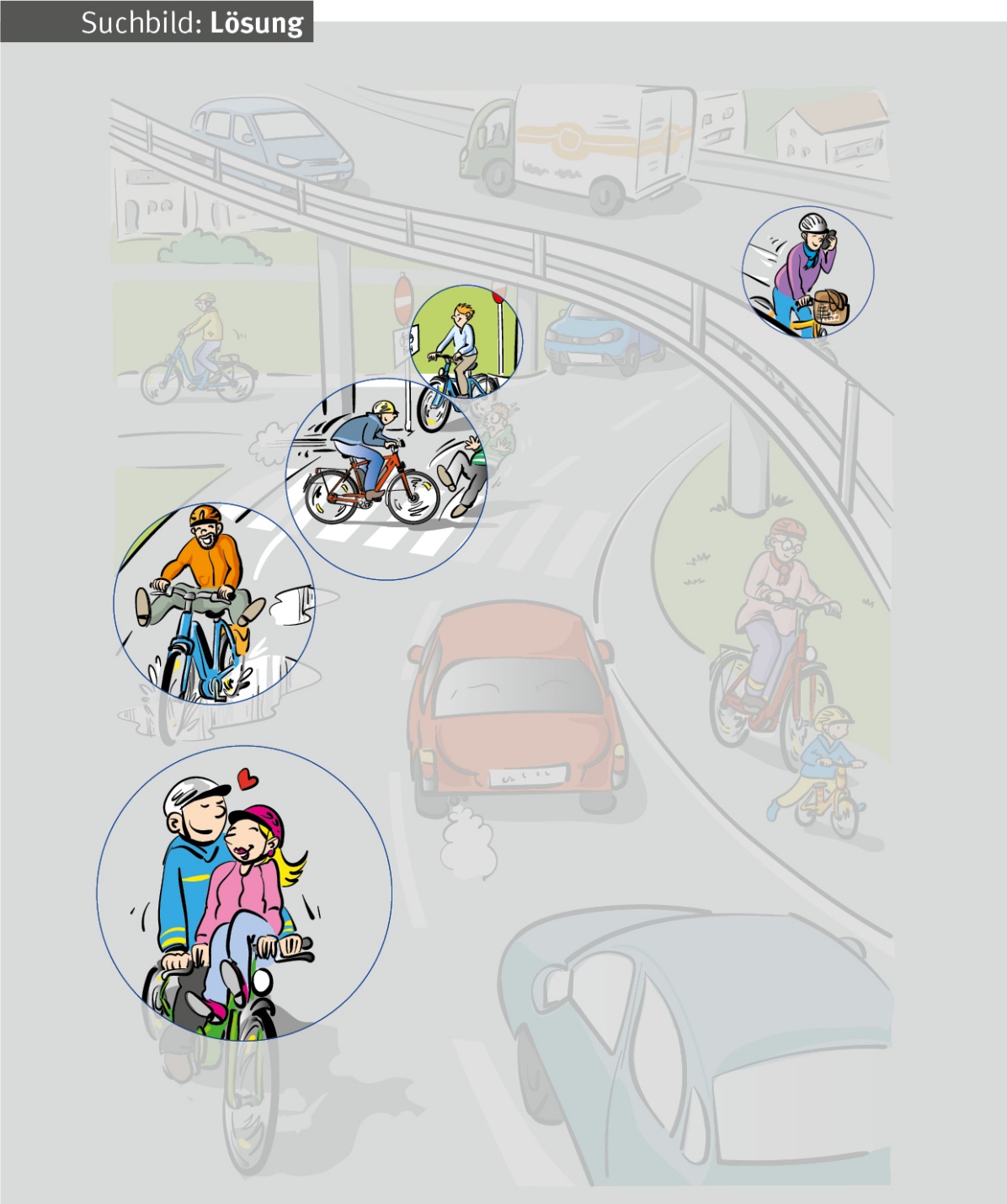 Fehler 5
Pedelecs/Fahrräder dürfenim Straßenverkehr nur von einer Person genutzt werden.
Seite 13
Weitere Sicherheitskurzgespräche
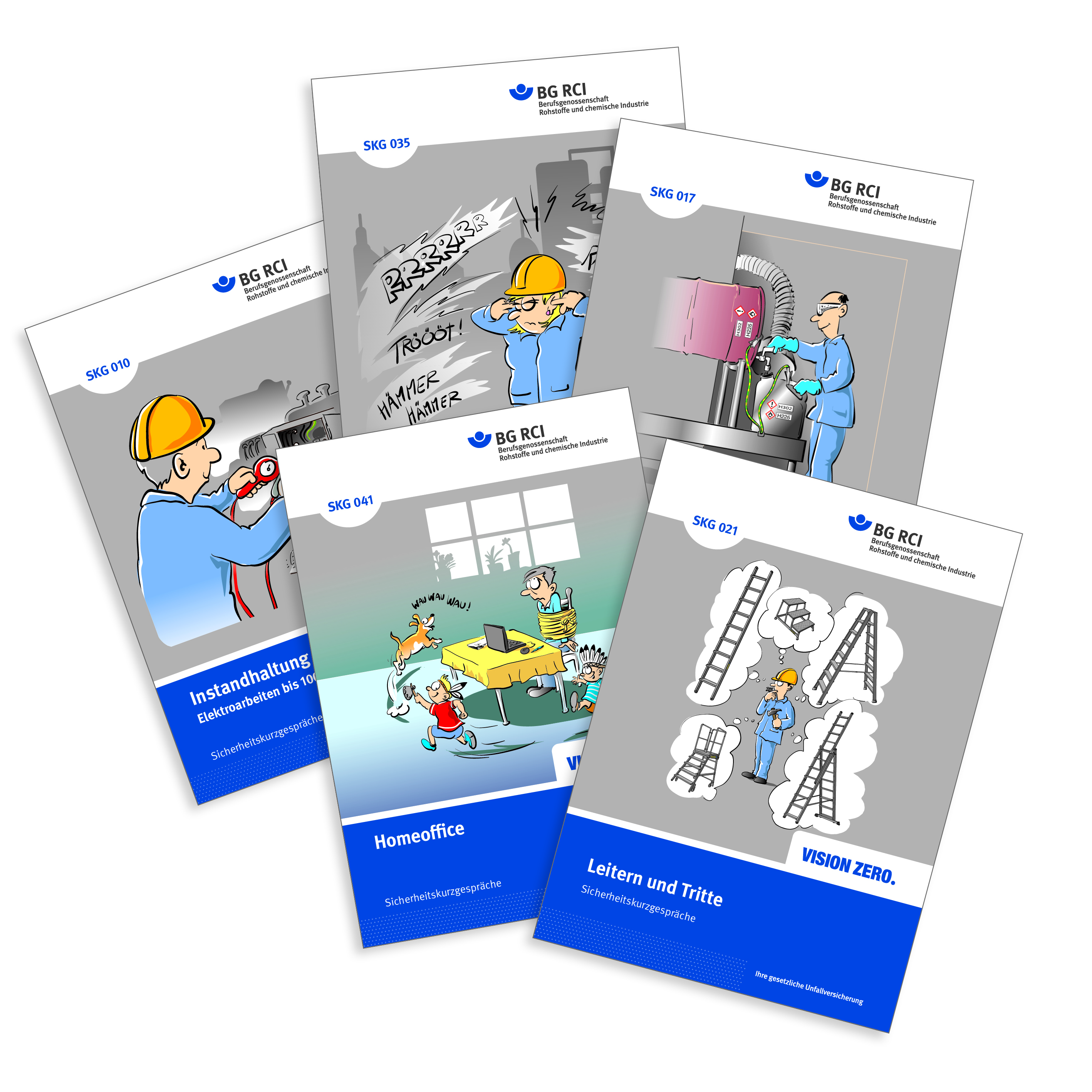 Die Reihe der Sicherheitskurzgesprächewird ständig um neue Themen ergänzt.
In den Druckfassungen finden Sie zu den einzelnen Lektionen weitere ausführliche Hinweise und Erläuterungen für Unterweisende.
Einen Überblick über die derzeit verfügbaren Themen erhalten Sie im Medienshop der BG RCI.
medienshop.bgrci.de
Seite 14